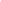 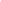 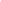 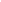 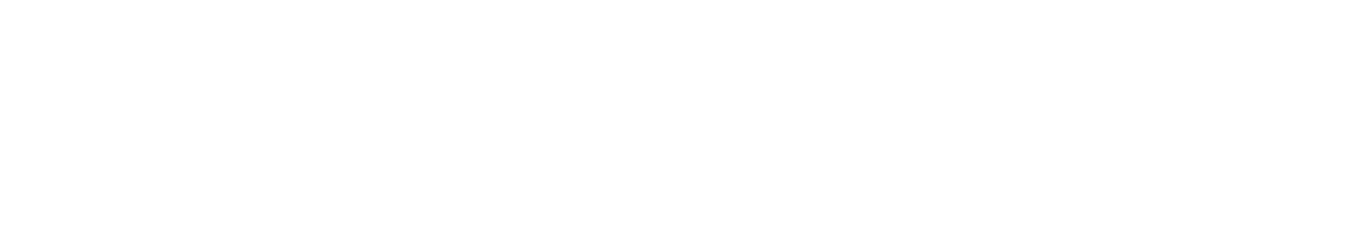 Demo Webinar
June 8th
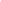 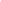 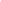 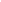 Dallen Davenport
Marketing Director at Redlist
Linkedin: linkedin.com/in/dallen-davenport-9718b463
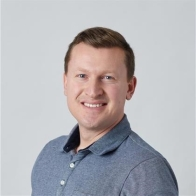 [Speaker Notes: I was raised in a blue collar family, surrounded by farming and construction heavy equipment doing maintenance Myself. I was drawn to Redlist and I consider Myself lucky to have the privilege of working closely with several reliability and maintenance professionals over my last 8 years at Redlist. You folks are truly those who build the world! It has been an incredible journey to see how impactful technology can be when leveraged in ways that can give back what we all so desperately need, TIME and MONEY.]
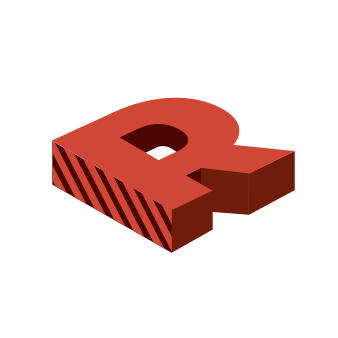 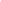 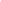 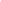 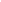 Cracking the Code: How Sensors Transform Industrial Equipment Tracking
‹#›
[Speaker Notes: In today’s webinar we are going to hit the topic “Cracking the Code: How Sensors Transform Industrial Equipment Tracking”. This is really exciting and is something that several of you have been asking us to talk about. We will talk about the opportunities of how sensors save you time and of course, MONEY. We will also get into a little bit of how sensors can be easily connected with software to make tracking your multi-million dollar equipment that much easier. Stick to the very end. You won’t regret it!]
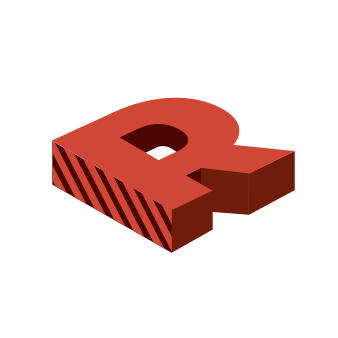 Quick Overview:

Watch-Identify-Notify & Respond WINR! :)
Reacting is Not Enough Anymore
Watch - Choose what your focus and priority will be 
Identify Hazards - Use Patterns, Trends, Deviations, coupled with gut feeling
Notify and Respond - Increase visibility, boost communication, leverage systems to take action
Connecting to the Redlist Integration Hub. How to aggregate data from any sensor to set up workflows, alerts, and corrective actions.
‹#›
[Speaker Notes: webinar@getredlist.com is username]
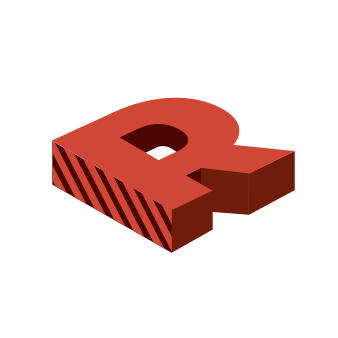 Interesting Fact

93% of Companies Consider their Maintenance Processes not to be very efficient.
Wear a lot of hats
Low on time
Constantly supporting everybody
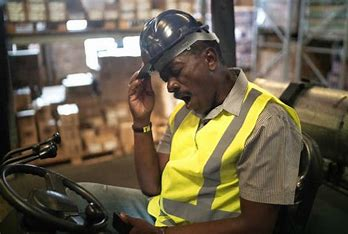 ‹#›
[Speaker Notes: An interesting fact is that 93% of companies consider their maintenance processes not to be very efficient. This means 4 out of every 60 companies feel like they are doing a good job. You are not alone in this feeling. Those who are watching this webinar are already taking to first step to become more educated to get better outcomes! If you are the person who wears lots of hats, has little to no time to do anything, and is constantly bombarded by everybody asking you what to do. This webinar demo is for you. Have you wondered how in the world you are going to have the time to do everything? Have you wondered if there was another way to increase your team’s productivity, and ultimately give you all a larger bonus? We all know that not having the right resources and systems in place can create burn-out and actually make it so that you are chasing fires all day and sometimes all night.]
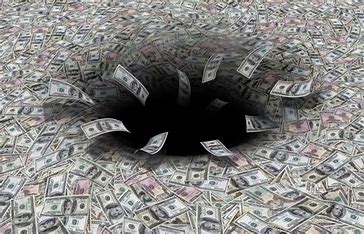 A Quick Story: Premature Failure = Money Pit
‹#›
[Speaker Notes: If you look a little closer, you’ll notice you’re not looking at an open pit but a money pit! :) Years ago,  I was at a mine meeting with Reliability and Maintenance folks making a game plan for their preventative maintenance program. During the meeting we got interrupted and had to get cut the meeting short due to an unexpected haul truck failure. The team radioing in reported that a very expensive Haul Truck’s engine had died. The team was puzzled because this was a fairly new truck and it had recently been serviced. You know what happened? The technicians performing the PM forgot to refill the Engine reservoir after draining the oil and sent the truck back in service without any oil! A very expensive mistake. Hopefully none of you have run multi-million dollar equipment to hang to dry! Had the truck’s oil reservoir had sensors properly installed, they could have easily seen that the truck was running with the oil level at empty, and could have PREVENTED an extremely expensive and premature failure. My heart went out to them.]
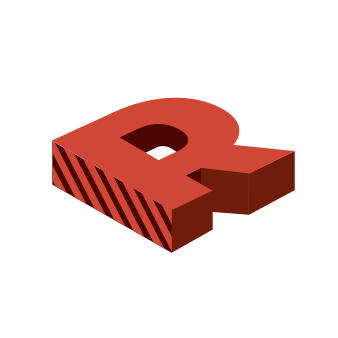 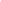 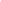 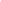 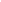 Watch
‹#›
[Speaker Notes: Improving your ability to watch what is going on cannot only depend on one data point. It cannot fully rely on a few people’s experience and know-how to monitor performance, condition, and health of equipment. Though it is super critical to rely on your team, you have to realize that you are all limited on time and energy and can’t be everywhere at once. This is where sensors can come into play!

Sensors are a great way to make many of you, to become your little Army that can watch the minut details especially in areas where your team can’t regularly go either for safety reasons or that it’s not super accessible, it may be because a bearing has a casing that can’t be removed, making it difficult to be confident in a vibration or temperature reading, etc. There are several reasons. 

Make sure you prioritize what it is that you want to watch first and let that guide your decision when buying sensors and implementing a systematized way to track how things are going.]
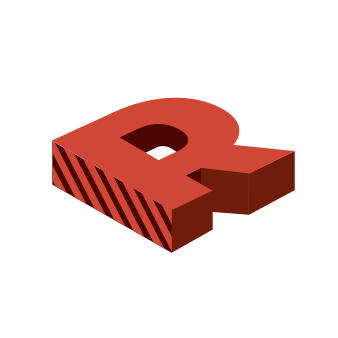 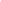 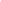 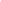 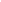 Identify Issues
‹#›
[Speaker Notes: Now that you have decided what is most important to watch for. Evaluate the right sensors for you and take action to implement some! Redlist is always happy to help give suggestions based on your needs. Once you have some sensors installed, Make sure you gradually start to build a baseline of what is normal from the data that is trending. Ask yourself what patterns or anomalies seem out of the norm from the baseline that is set. This could be related to leak detection, vibration analysis, temperature levels, and so much more.]
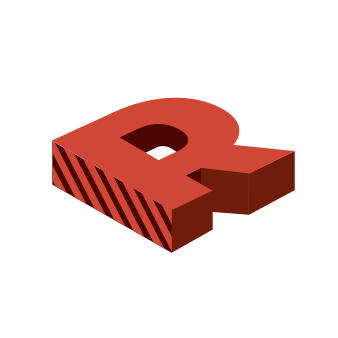 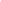 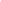 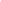 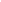 Notify and Respond
‹#›
[Speaker Notes: Establish the appropriate notifications or actions that are necessary based on the threshold levels that you have set. 

Discuss, who should be notified and get involved. Try to make a strategy that brings awareness to all so that issues aren’t addressed in a siloed manner. Ask yourself, what kind of notifications should go out, what actions should be taken and who should help execute on those actions? What kind of dashboards will be most meaningful that will help everyone become aligned. How quickly should we respond to problems that are identified?

I was at a particle board mill a few months ago… Tell the story…]
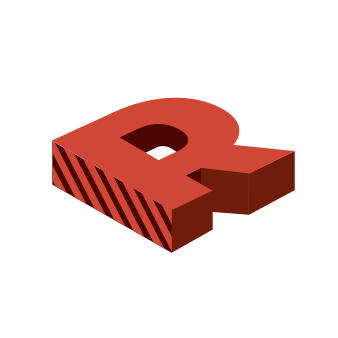 Integration Hub

How an aggregate of sensors connected with Redlist can become so much more powerful to your process!
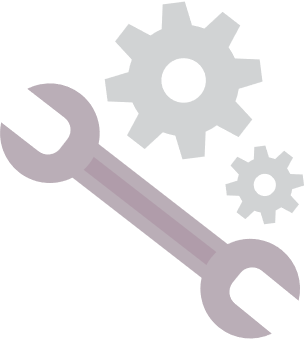 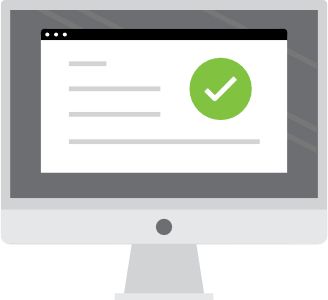 ‹#›
[Speaker Notes: webinar@getredlist.com is username]
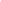 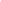 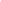 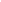 Thank You
‹#›
Basic Graphics & Icons
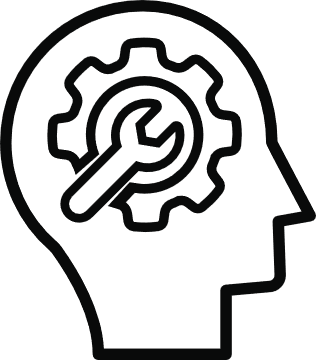 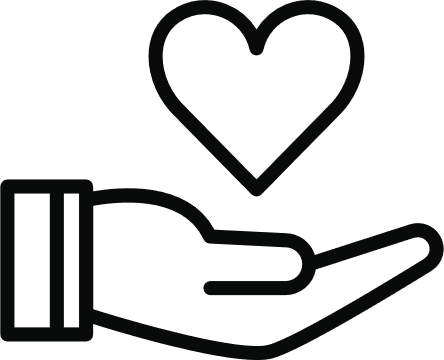 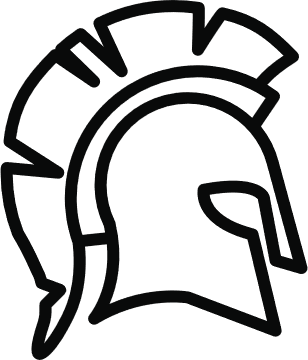 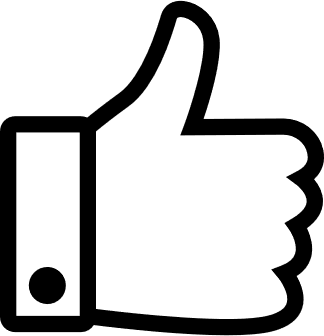 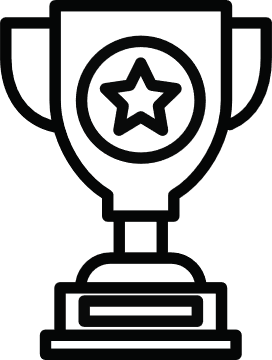 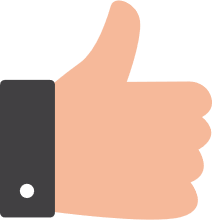 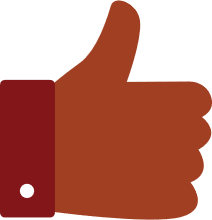 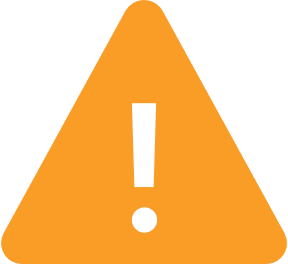 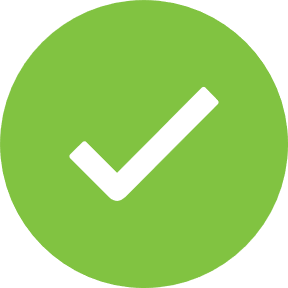 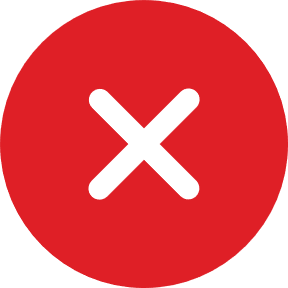 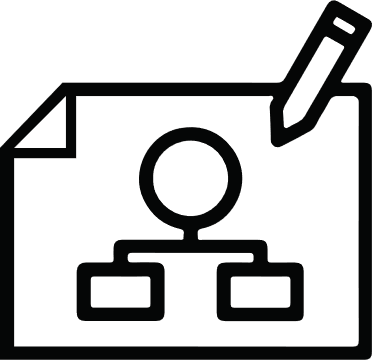 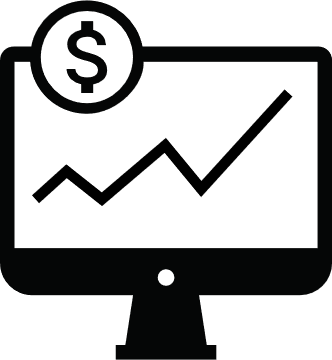 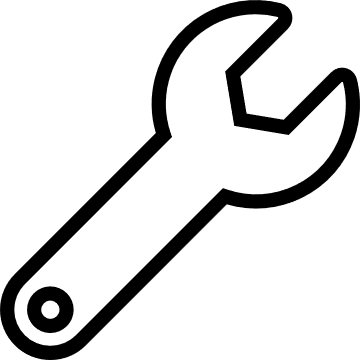 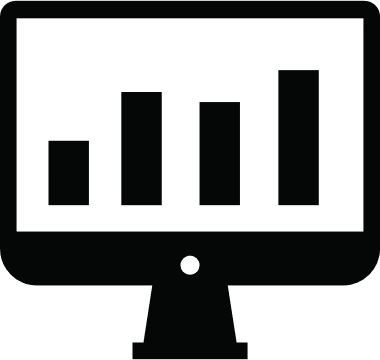 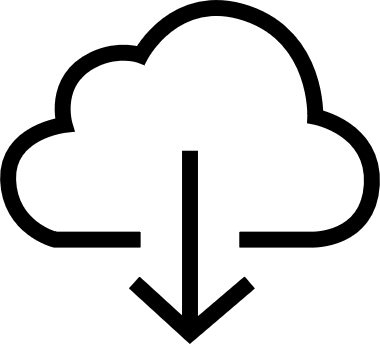 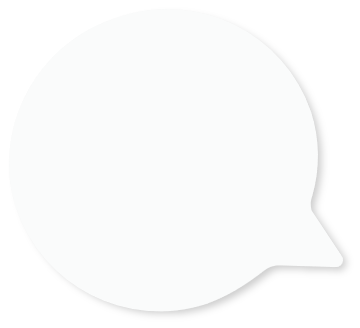 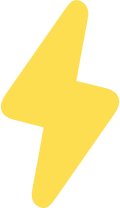 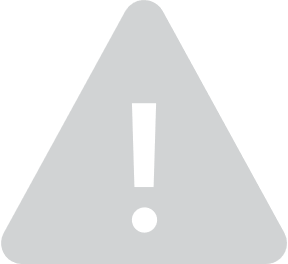 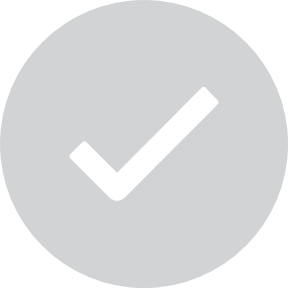 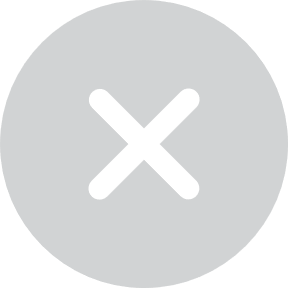 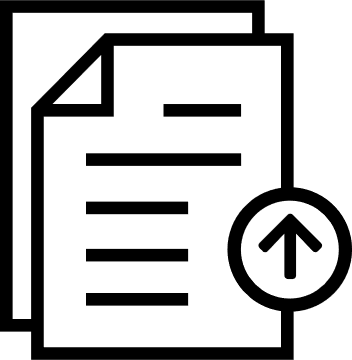 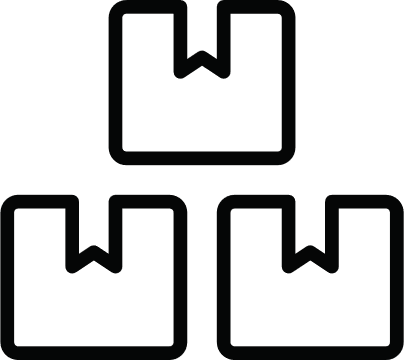 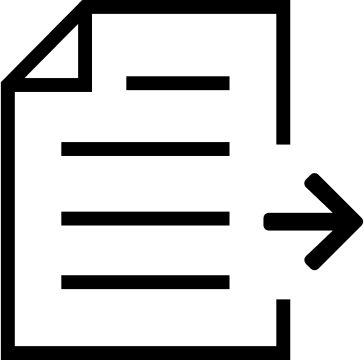 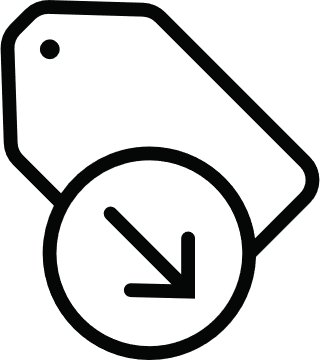 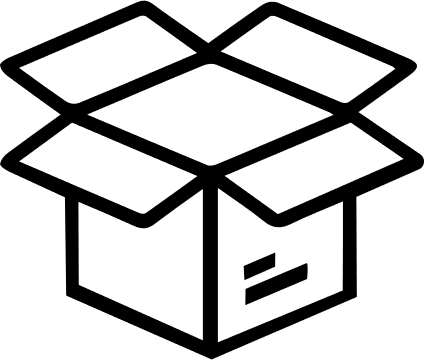 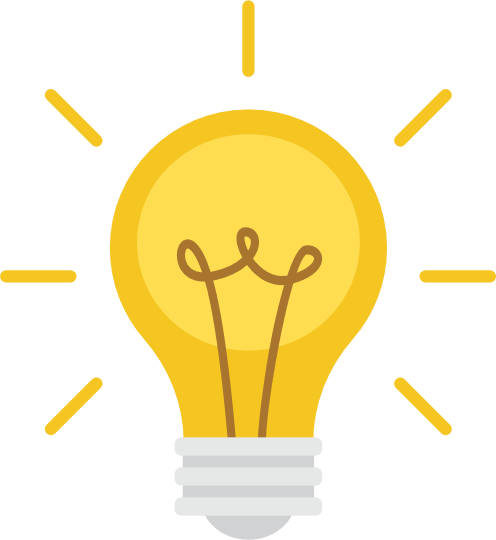 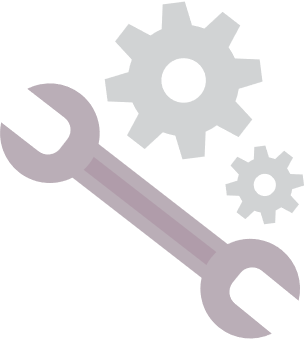 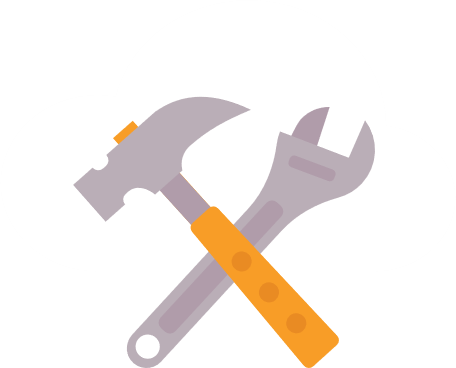 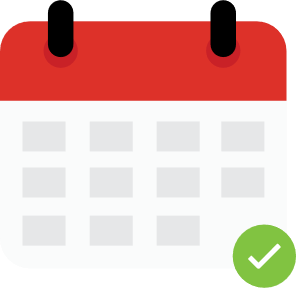 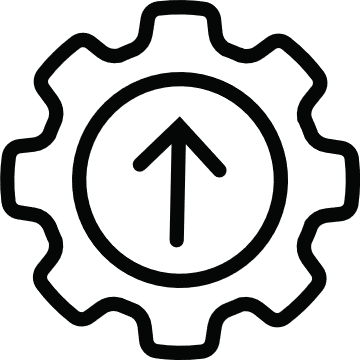 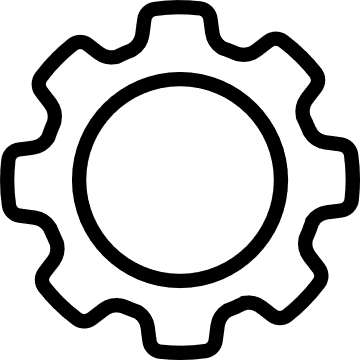 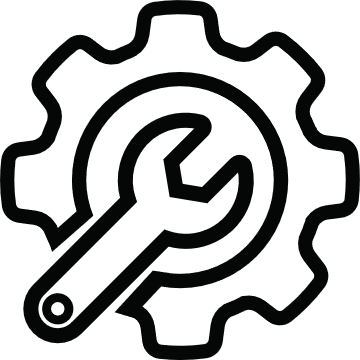 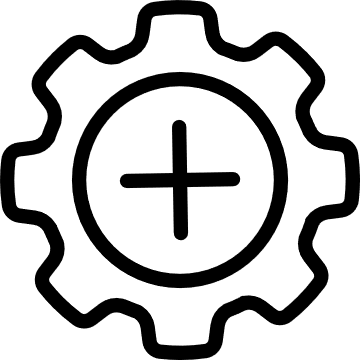 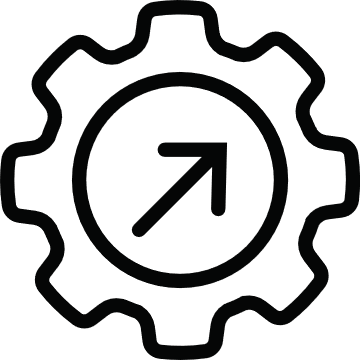 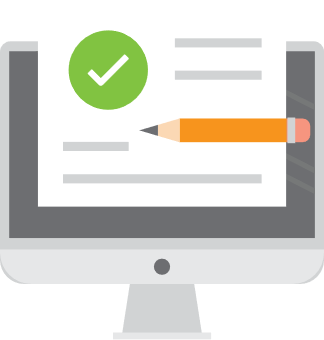 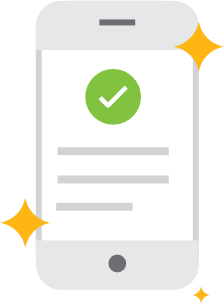 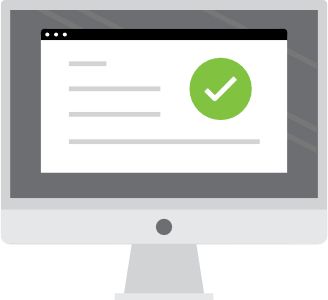 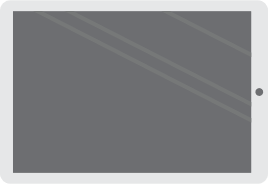 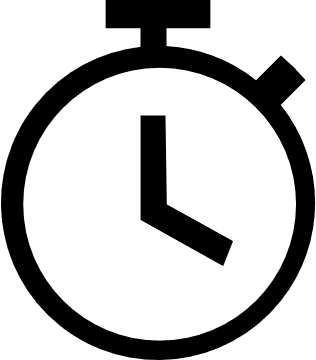 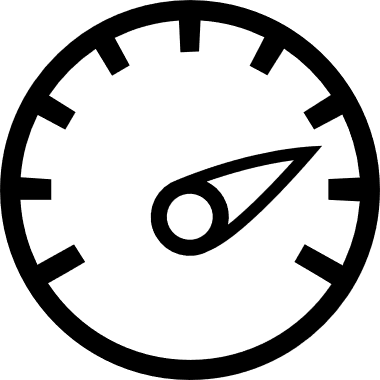 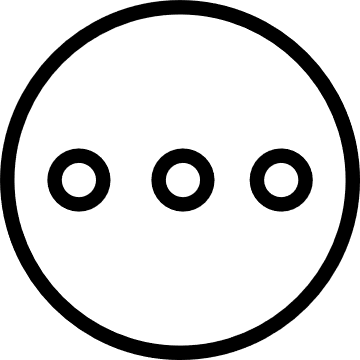 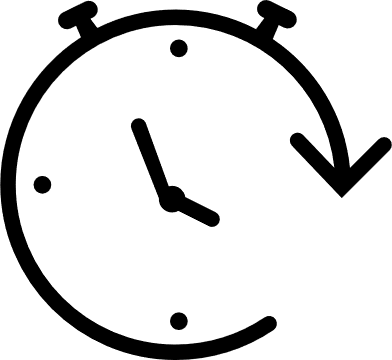 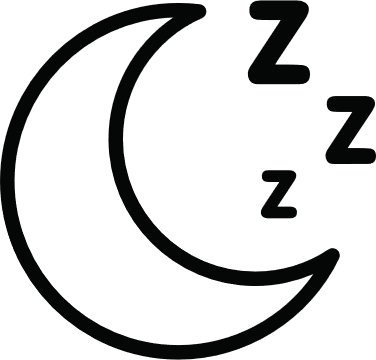 ‹#›
REDLIST color palette – charts and graphs
Charts and graphs colors
White
Black
Grey
Red
Blue
Cyan
Green
Lime
Yellow
Orange
Primary colors
Accent colors
Examples
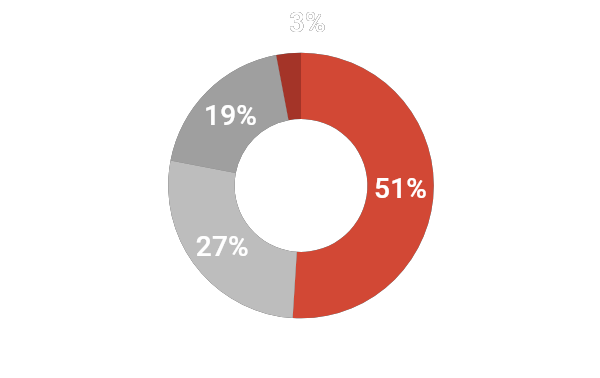 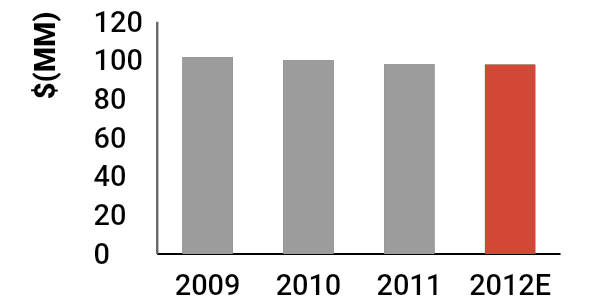 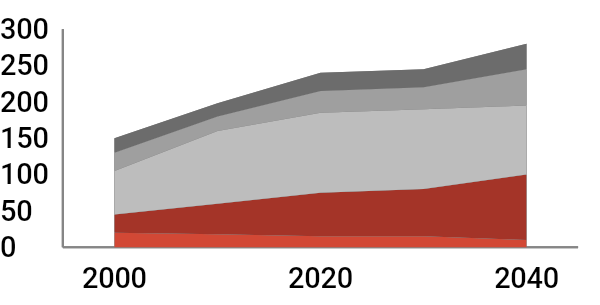 Use color to callout a specific data point as needed
‹#›